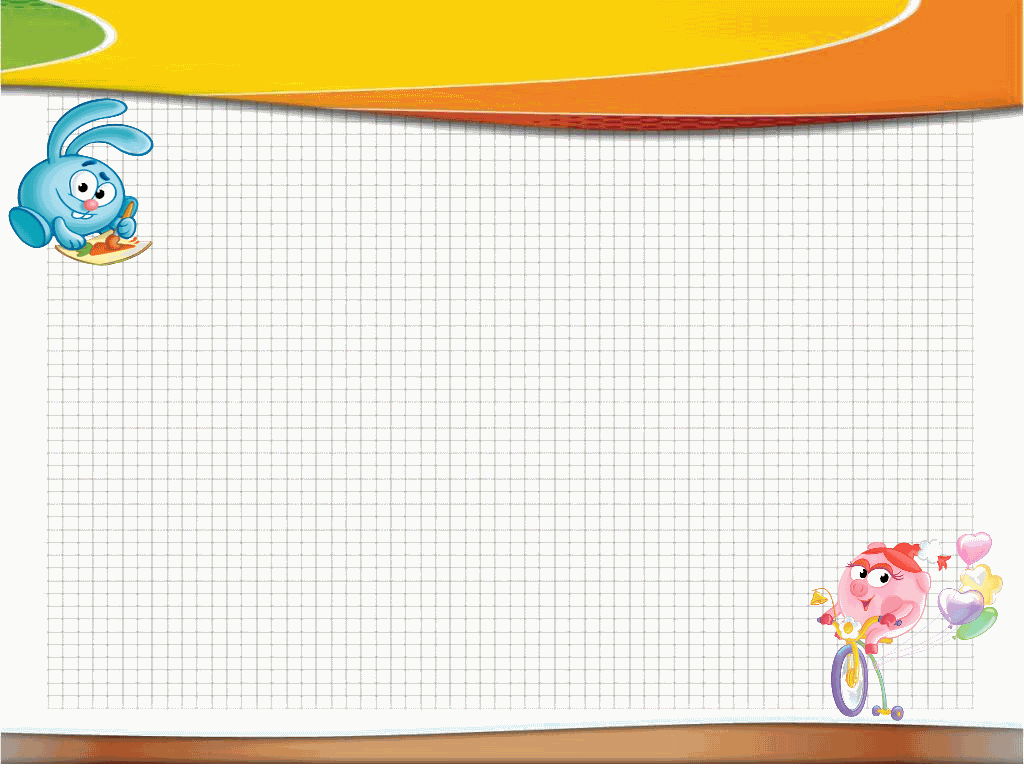 Шаблон для презентации«Малая школьная академия наук»(вариант 2)
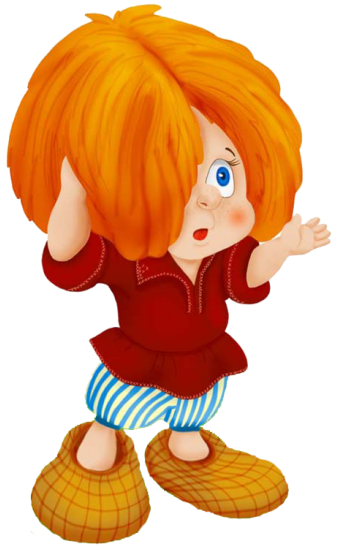 Автор – составитель: Чубаева Наталья Николаевна, воспитатель ГПД, 1 квалификационной категории, МОУ «С(К)ОШИ №4», города Магнитогорска, Челябинской области, 2016 год
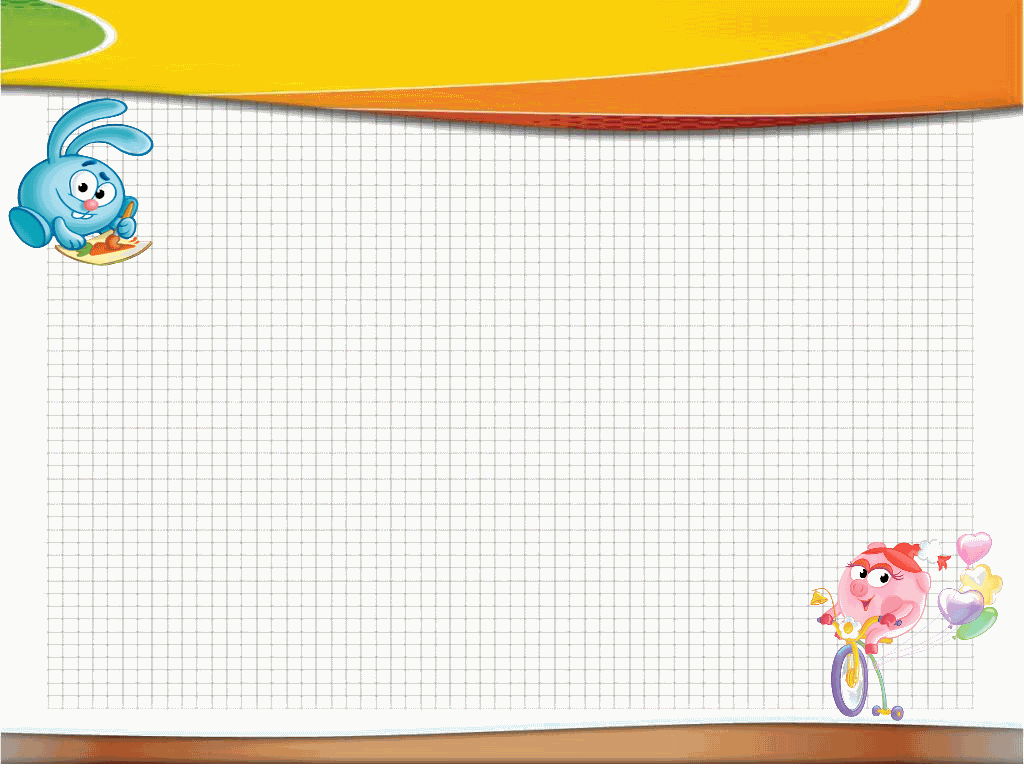 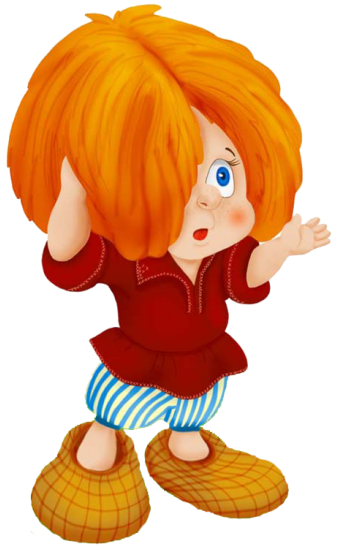 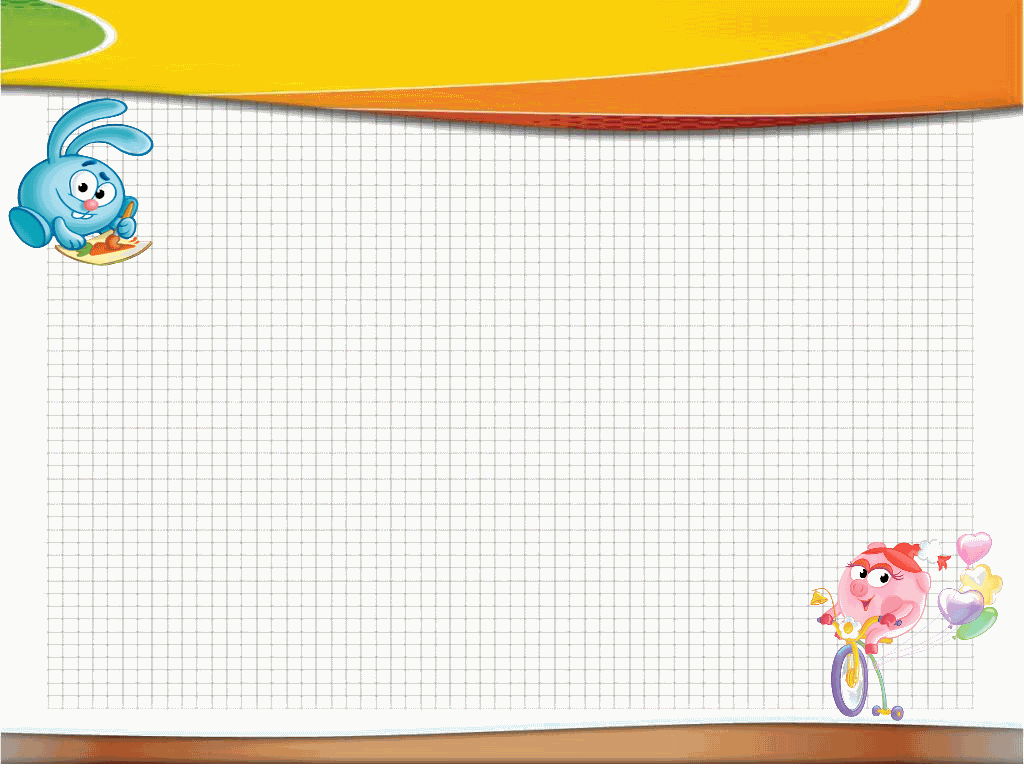 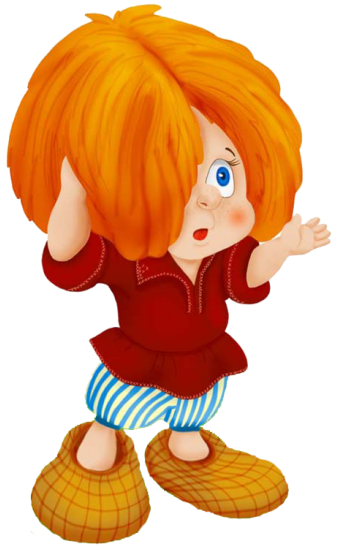 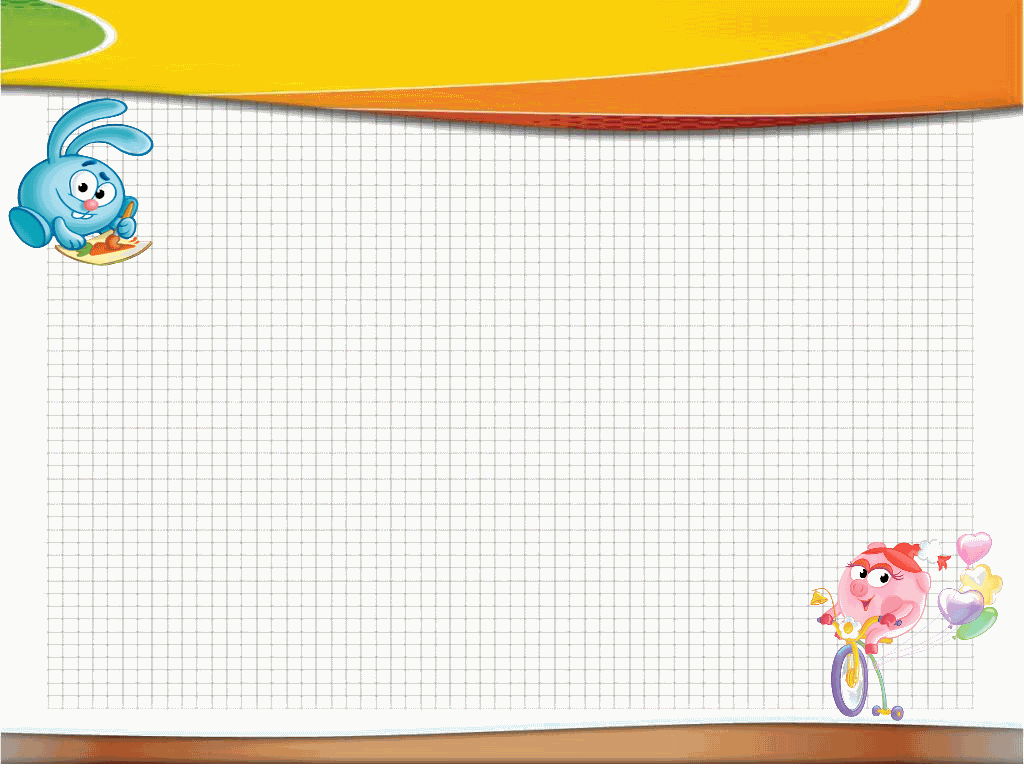 Источники
https://yandex.ru/images/search?
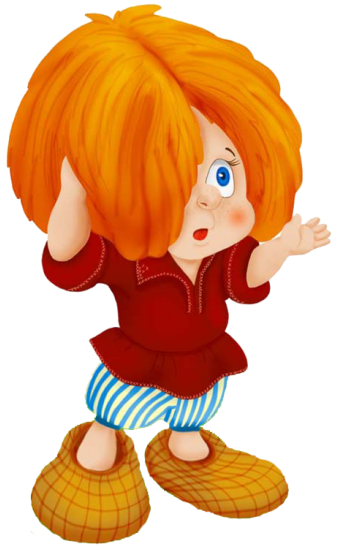